KARATE  Ouistreham
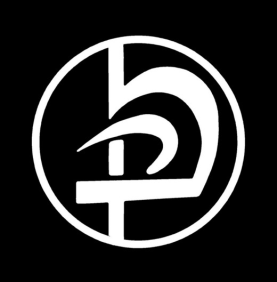 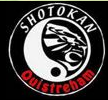 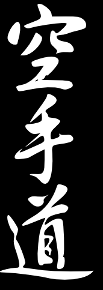 ADHERENTS 20xx-20xx